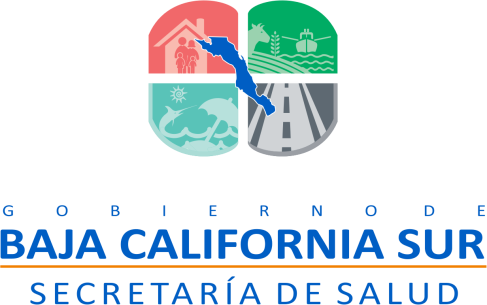 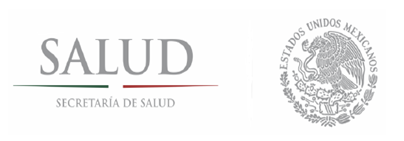 B.C.S.  PANORAMA EPIDEMIOLOGICO 2016
MORBILIDAD GENERAL,SITUACION ACTUAL DE LA  FIEBRE POR VECTORES: DENGUE, CHIK, Y ZIKA.  ADEMAS REPORTE ACTUALIZADO DE INFLUENZA, INCLUYENDO  REPORTES NACIONALES
FUENTE: PLATAFORMA SINAVE. SUIVE WINDOWS. SSA
CORTE DE INFORMACION AL  10 - 11 -2016   
DEPARTAMENTO DE VIGILANCIA EPIDEMIOLOGICA
RESPONSABLE: DR. MAURICIO E. BERNAL HERNANDEZ
APOYO TECNICO: ING. ERNESTO NAVARRO HIGUERA
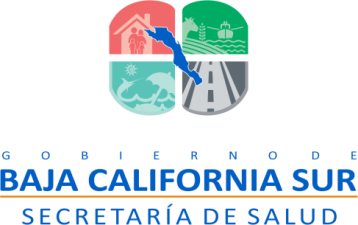 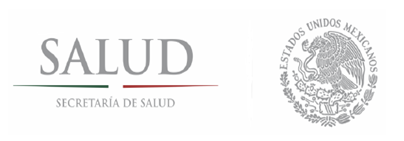 MORBILIDAD GENERAL 2016
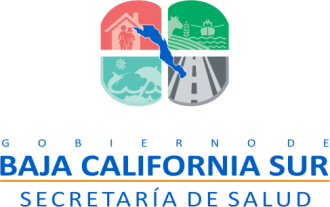 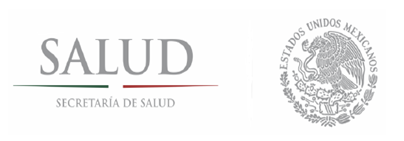 INFLUENZA 2016
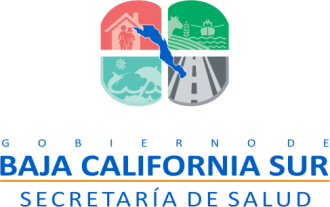 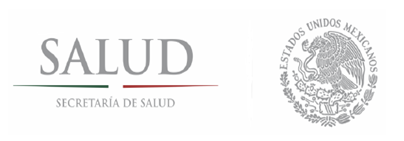 BCS. INFLUENZA 2016
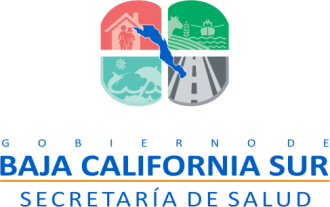 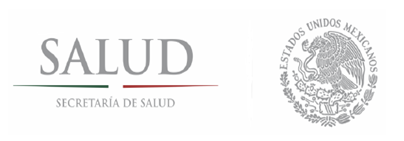 NACIONAL INFLUENZA PERIODO 2015-2016 INF, DE LA SEMANA 40 A LA 43 2016
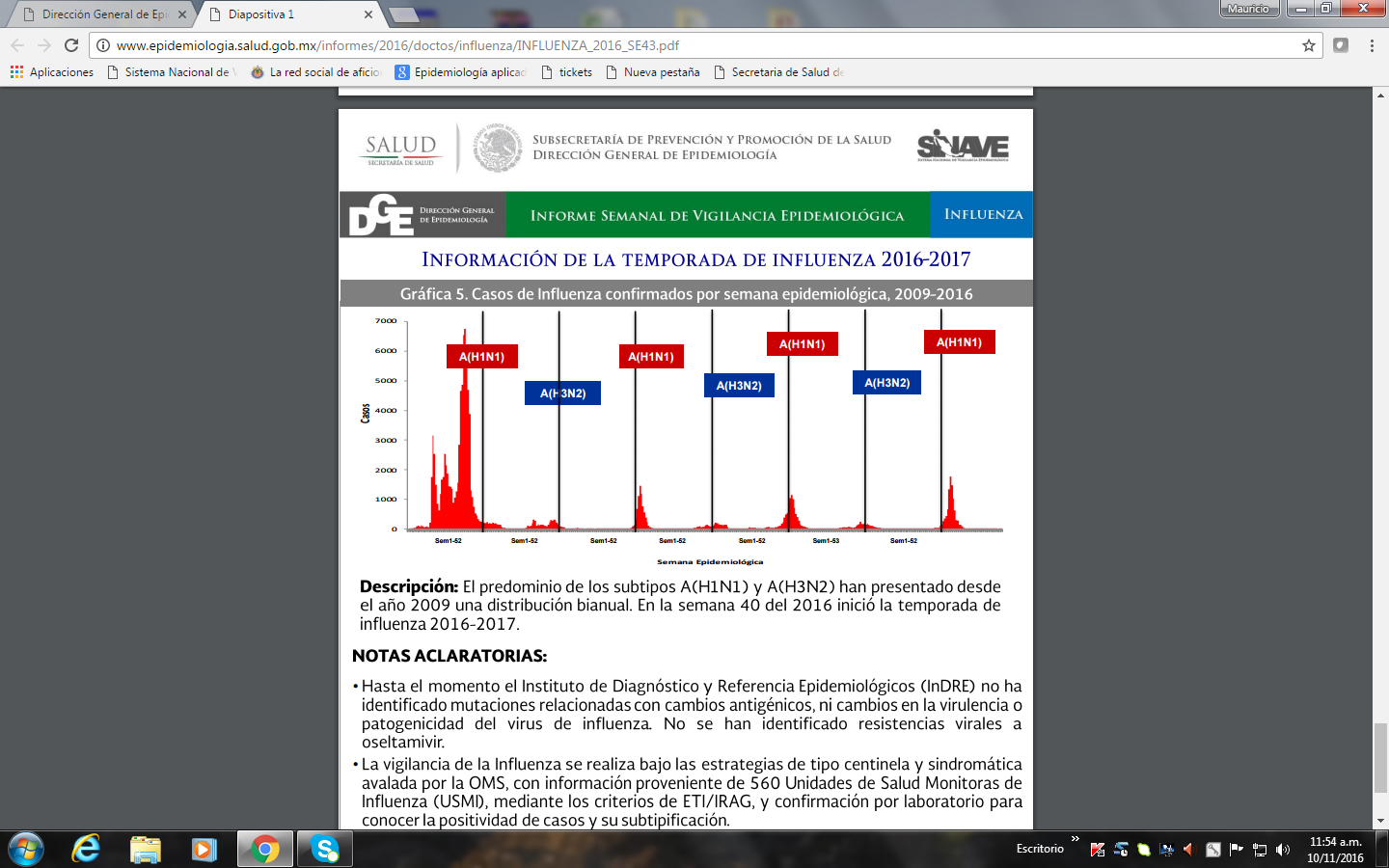 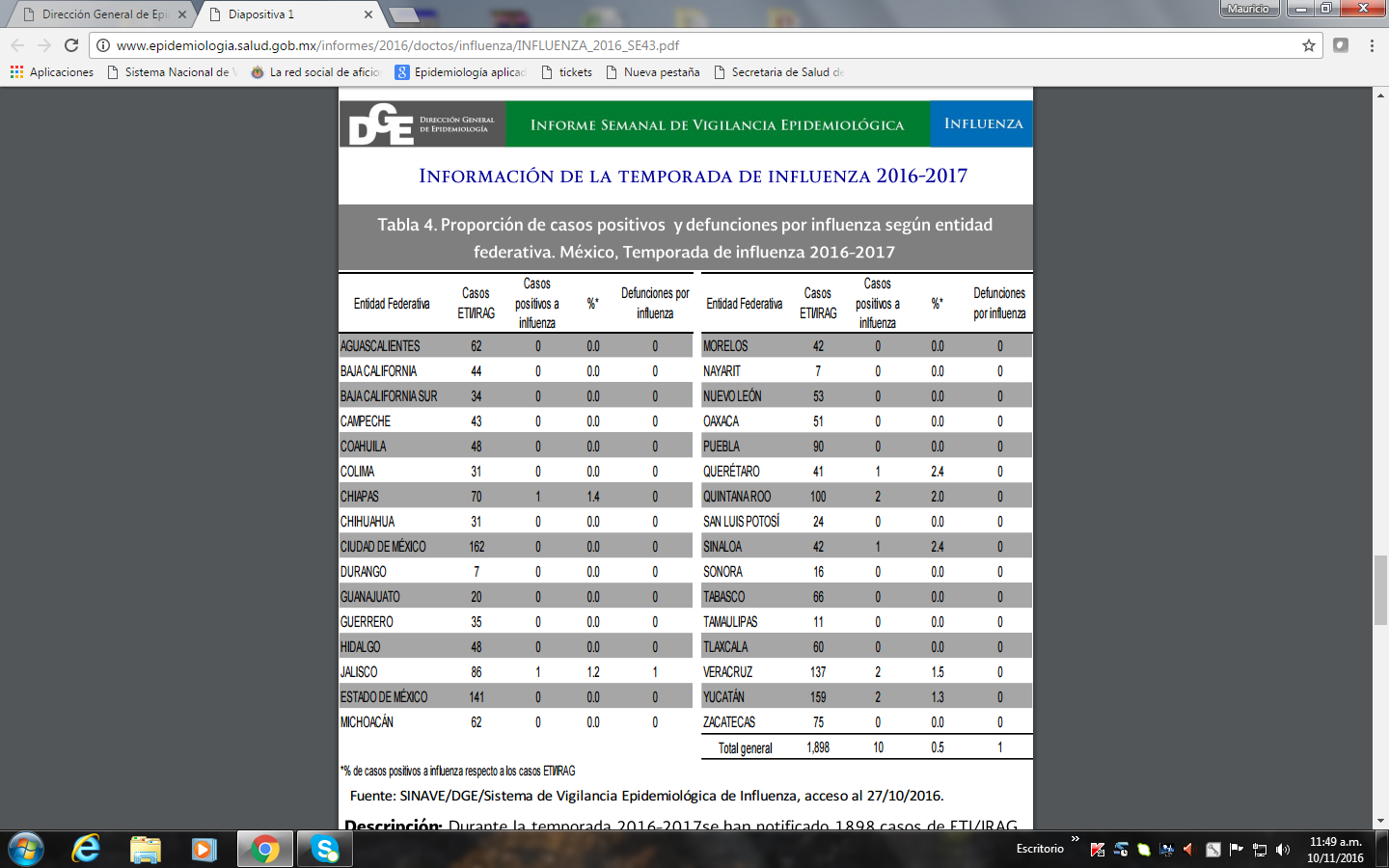 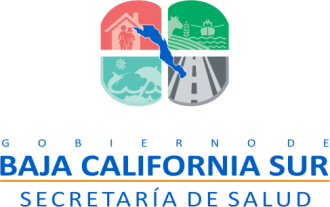 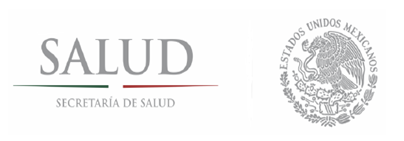 DENGUE 2016
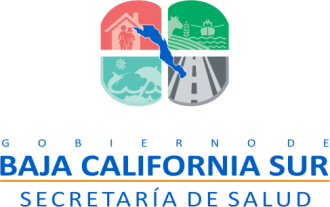 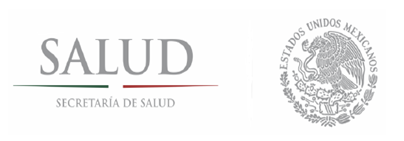 CHIKUNGUNYA 2016
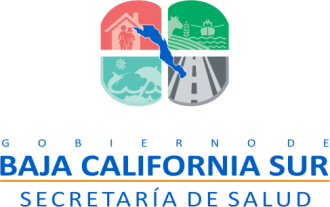 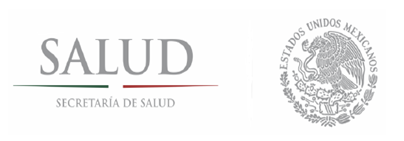 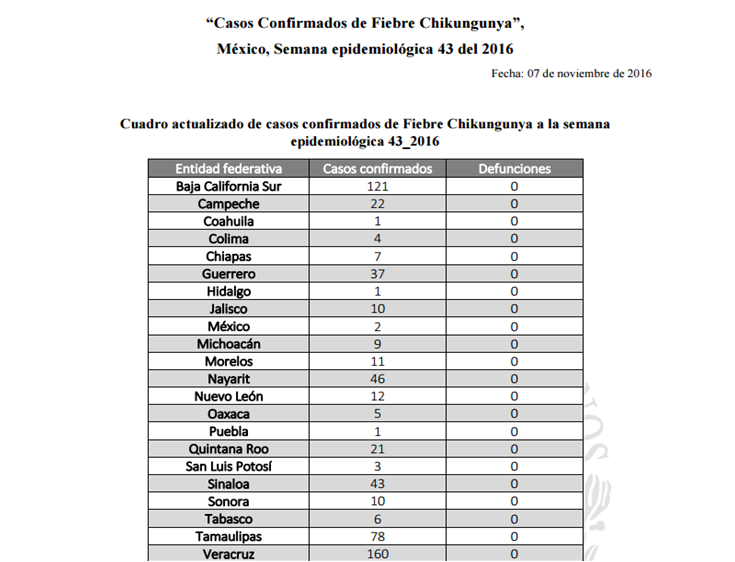 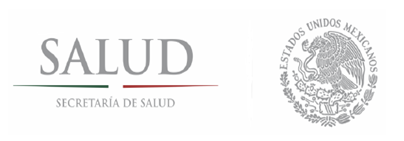 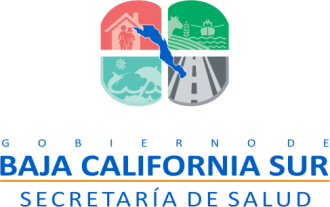 BCS. CANAL ENDEMICO SEMANAL DE INFECCION POR VIRUS ZIKA 2016
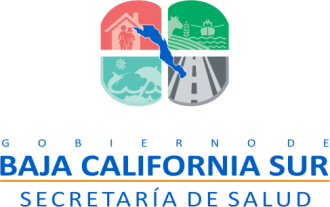 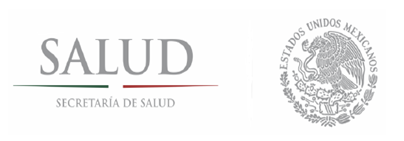 BOLETIN  NACIONAL DE ZIKA .DGAE 2016
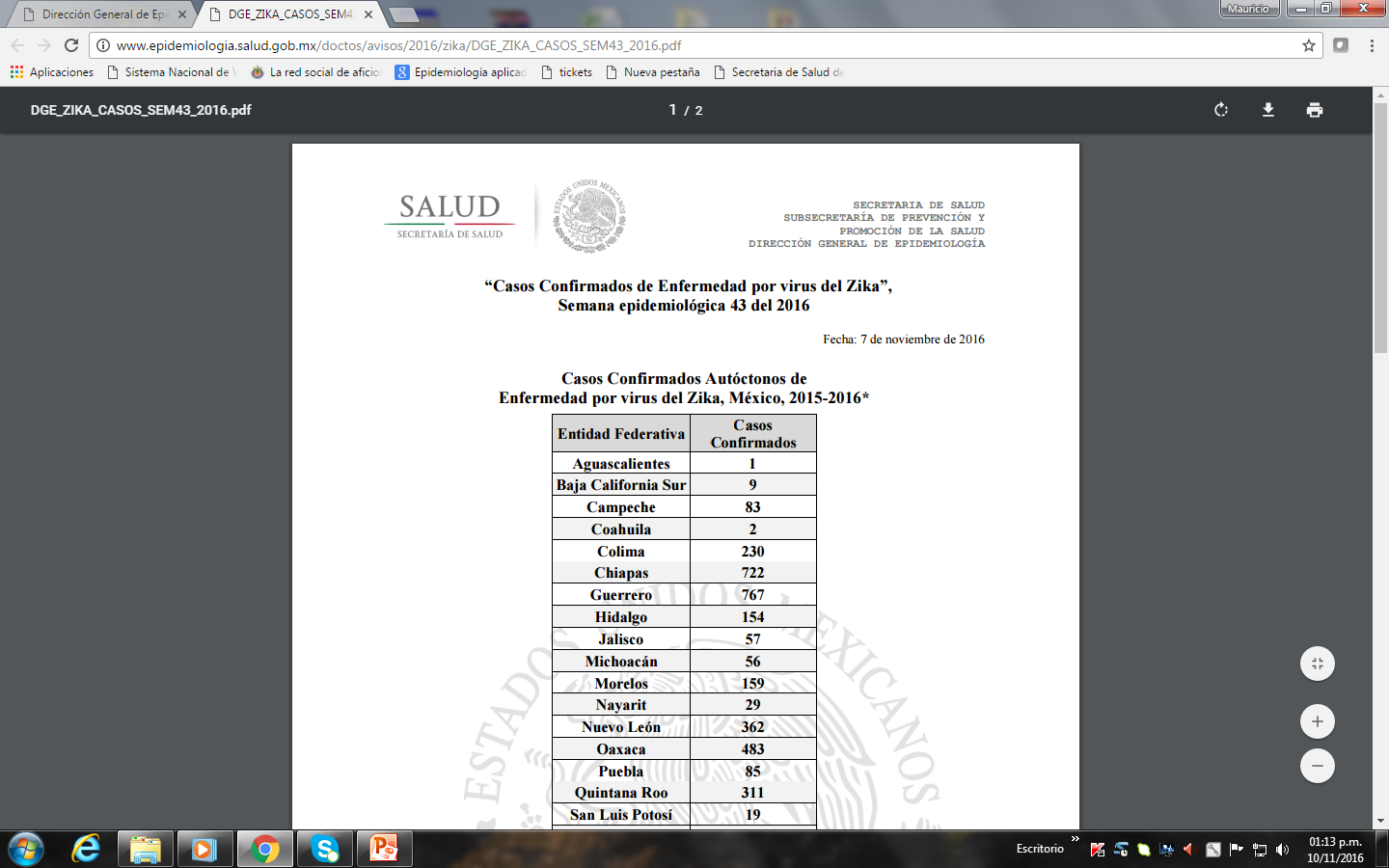 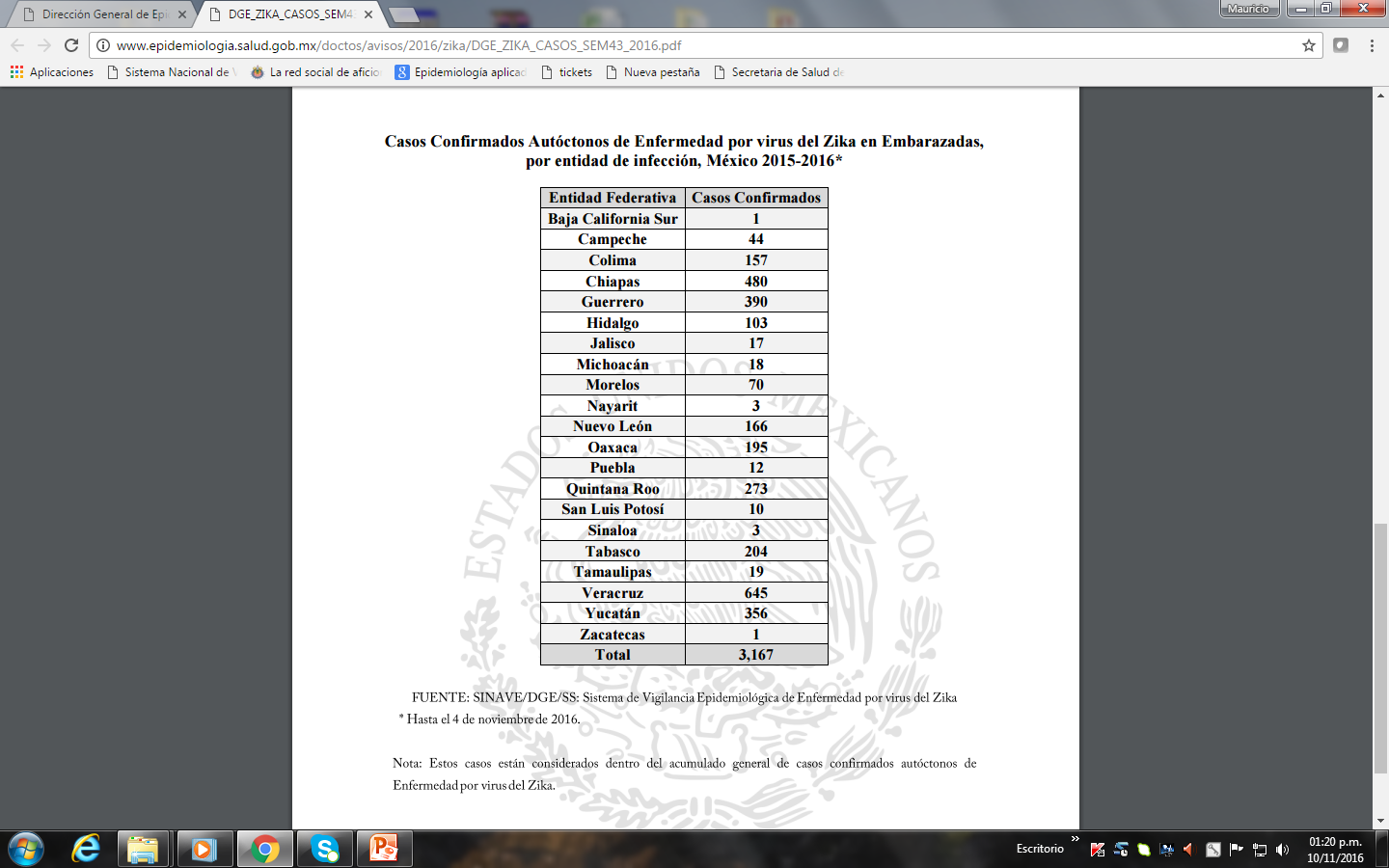 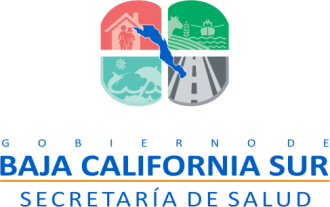 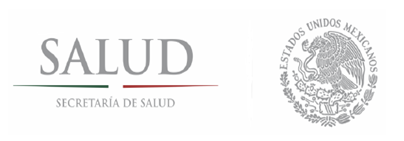 COMENTARIOS GENERALES 2016
La situación epidemiológica en la entidad,  a la semana epidemiológica # 43  tiene su soporte en la información de  los sistemas convencionales  y sistemas especiales  del  (SINAVE)  con una  cobertura media al 100% de todas las unidades del sector salud  en la entidad, y se muestra  en este reporte  en  forma grafica, para una fácil interpretación.

 En la morbilidad general , destaca el incremento en las enfermedades trasmisibles por vector como dengue , Chikungunya y ZIKA, ya que como se puede observar en los canales endémicos la detección  en caso probables , presenta una elevación importante a partir de la semana # 35,  pero  igual se observa  también un descenso claro a partir de la semana 42. Por otro lado,  se observa que los casos confirmados se ubican dentro de lo esperado.

En cuanto a las enfermedades no  trasmisibles o crónicas , el incremento  se observa, en la diabetes tipo II, en la hipertensión y principalmente en la obesidad,  y muestran un incremento importante del 10% en promedio

 Debemos destacar que en la semana 40, dio inicio  la temporada alta de trasmisión de los virus de Influenza, por lo cual recomendamos que se promueva la información y capacitación al personal medico, para garantizar la detección oportuna y fortalecer la red negativa a . En este reporte se presenta el canal endémico y un cuadro de la incidencia  por municipio del 2016 . Por otro lado, incluimos un boletín nacional de la situación actual, en donde se observa, que se confirma un patrón anual del comportamiento viral de la influenza. Actualmente la situación permanece en bajos niveles de trasmisión.